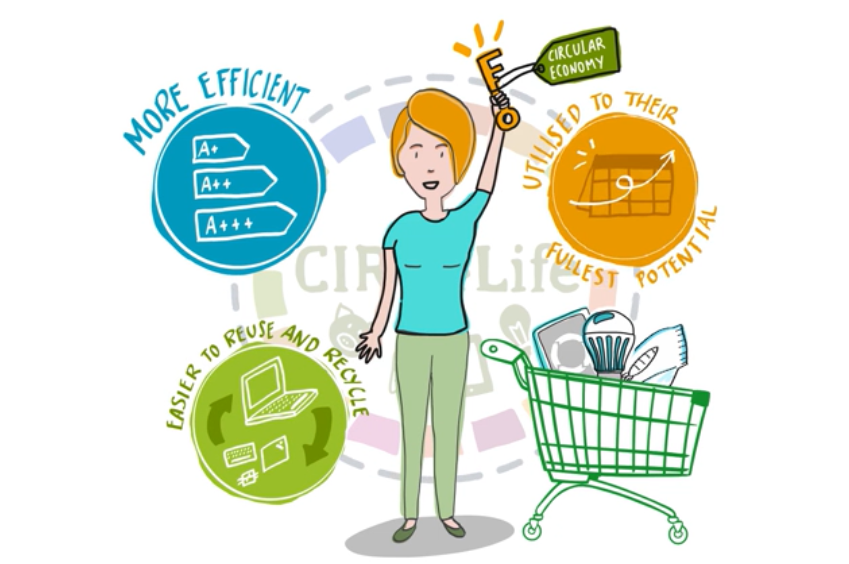 Bottom up approaches in the circular economy
How average people as citizens, entrepreneurs, and consumers are helping make a more circular world.
Timothy Marcroft & Dikshya Regmi
Sogndal6. February 2022
Roadmap of this lecture
What do we mean by a bottom-up approach and why does it matter?

ReSOLVE: a general framework for increasing circularity.

Consumer behavior and its importance to the circular economy.

Breaking down the process of consumption and circular behaviors within it.

Slow fashion: a circular clothing movement.

Examples from other bottom-up initiatives.

Other readings, resources, and references
‹#›
A collaborative, bottom-up approach to the 
circular economy
Circular Economy from a bottom-up perspective pays attention to the mobilization and work of citizens and social innovators in their efforts to bring new solutions and business models into circularity.

Bottom-up activities belong to individuals, communities and by individual companies.

The bottom-up approach aims to encourage sustainability practices by all actors in society through innovative forms of consumption and production, implementing actions at all stages of value chains.
Top-down
Bottom-up
‹#›
(PDF) Social-Ecological-Technical systems in urban planning for a circular economy: an opportunity for horizontal integration (researchgate.net)
The ReSOLVE framework for circularity
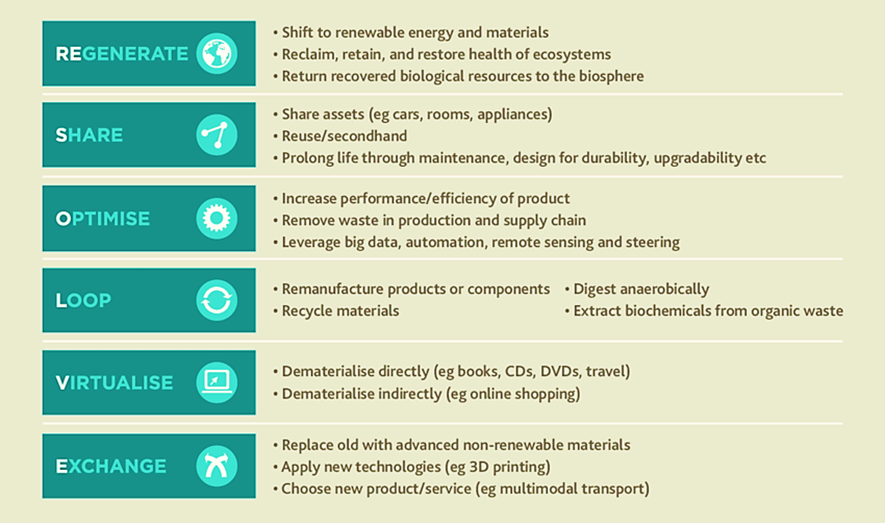 ReSOLVE framework developed by Arup and the Ellen MacArthur Foundation provides a roadmap for organisations to become more circular.
https://iopscience.iop.org/article/10.1088/1755-1315/294/1/012002/meta
Source of graphic:
https://earthbound.report/2016/09/12/the-resolve-framework-for-a-circular-economy/
Consumers and circularity
‹#›
Factors affecting consumer behavior
Economic factors
Information used for choices
Price and associated costs
 Income
Valuation of future costs and benefits 
Perception of risks and uncertainties 
Circular solutions more expensive than linear solutions
Availability and comprehension of inputs for consumer decision making
 Understanding distinctive characteristics of circular solutions
Information on availability and likely impact
Avoiding greenwashing to distort consumer understanding
European Environment Agency: Enabling Consumer Choices for a Circular Economy
‹#›
Factors affecting consumer behavior (continued)
Fit between need and offerings
Preferences and Beliefs
Comfort (convenience)
Prestige
Value assigned to environmental characteristics
 Brand loyalty
Other personal values
Changing cultural norms
Extent of products and services meeting consumer needs 
Availability 
 Quality  and Performance
 Characteristics
Analysis of consumer needs and preferences
 Limited supply and availability of circular solutions
Social Factors
Respect the social norms of the community
Follow common practices 
 Look for examples from role models 
Follow advice from reference groups
European Environment Agency: Enabling Consumer Choices for a Circular Economy
‹#›
Circular economy and consumption
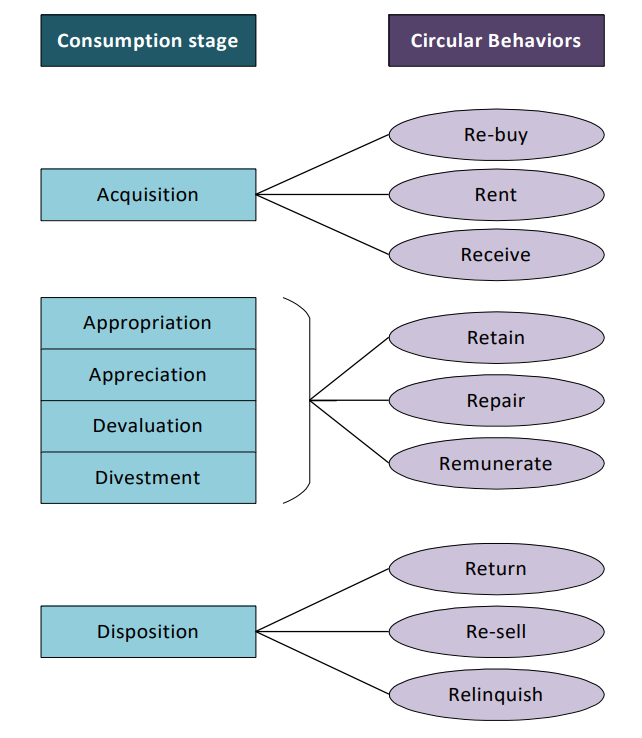 6 stages of Consumption & associated circular behaviors.
Acquisition: Purchasing circulated products or access to the product's function 
Appropriation: Creation of meaning and enclose use of product in everyday life
Appreciation: Valuing the product in the domestic environment 
Devaluation: Losing meaning and importance for the consumer
Divestment: Exiling from the domestic realm 
Disposal: Allowing the product to re-enter the system
‹#›
Camacho-Otero, Juana & Tunn, Vivian & Chamberlin, Lucy & Boks, Casper. (2019). Consumers in the circular economy.
Slow fashion : a consumer trend towards circularity
Slow fashion towards clothing circularity
But how can we  achieve this?
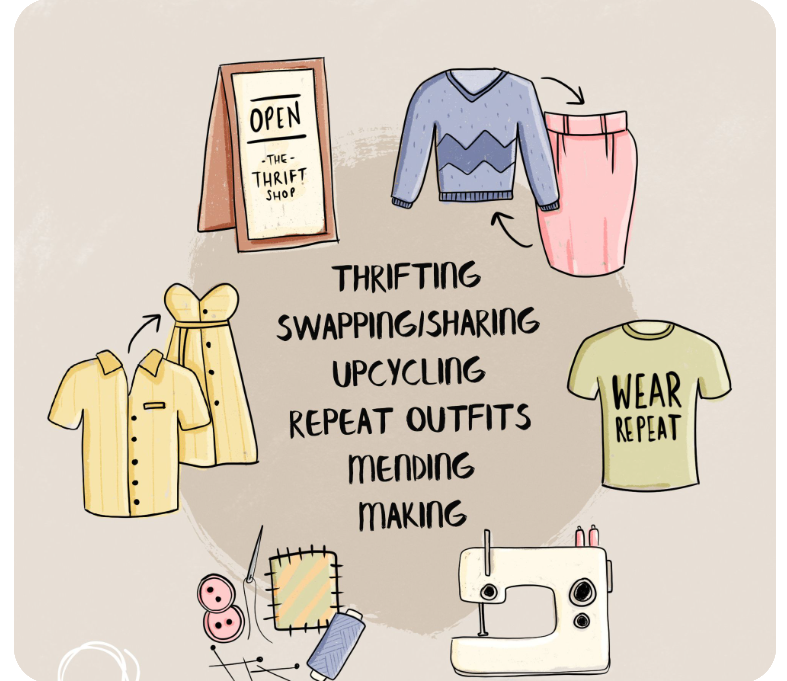 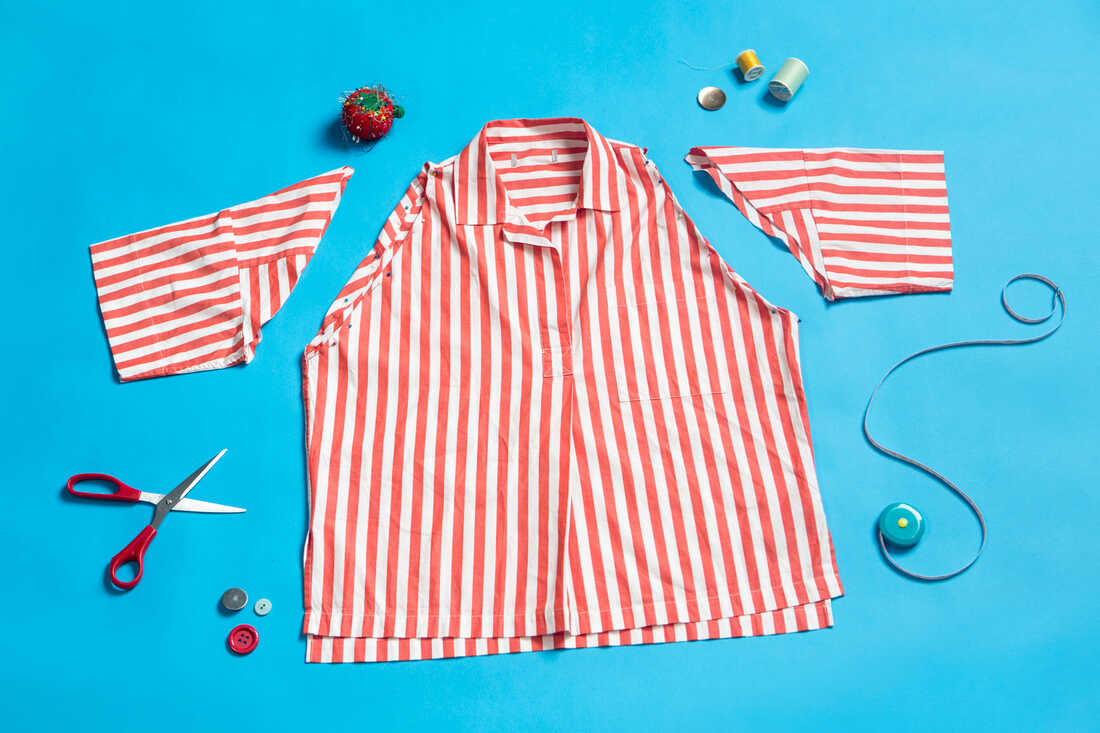 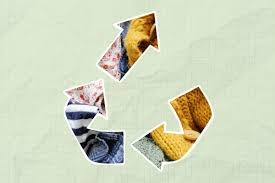 Making stations
Upcycling
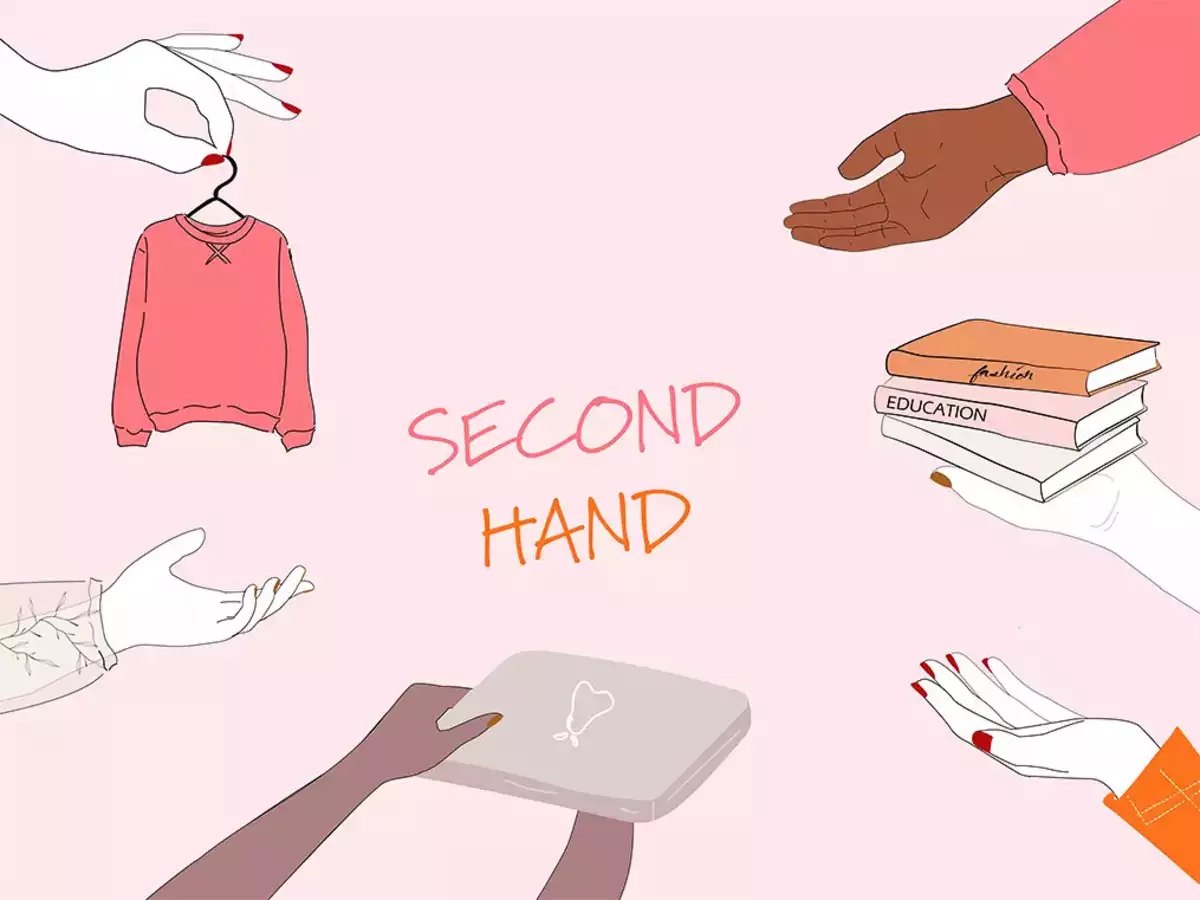 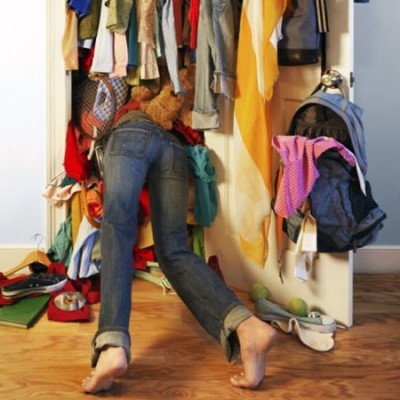 Wardrobe audits
Clothing swaps
Matušovičová, Monika (2020) Sustainable fashion as a part of the circular economy concept
The Circular Project, Slow Fashion World
‹#›
Charlie Steer-Stephenson (2022), The end of fast fashion and emergence of a circular economy
Repair & reuse: An equitable bottom-up dynamic in the circular economy
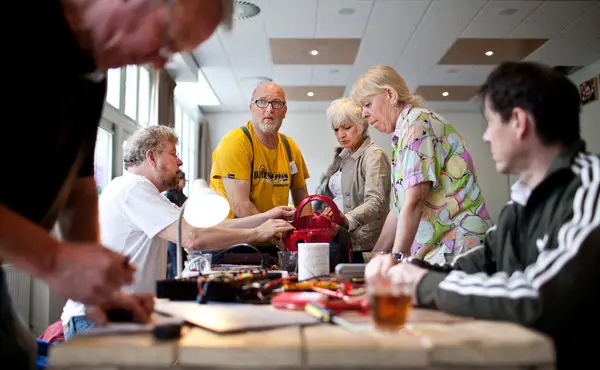 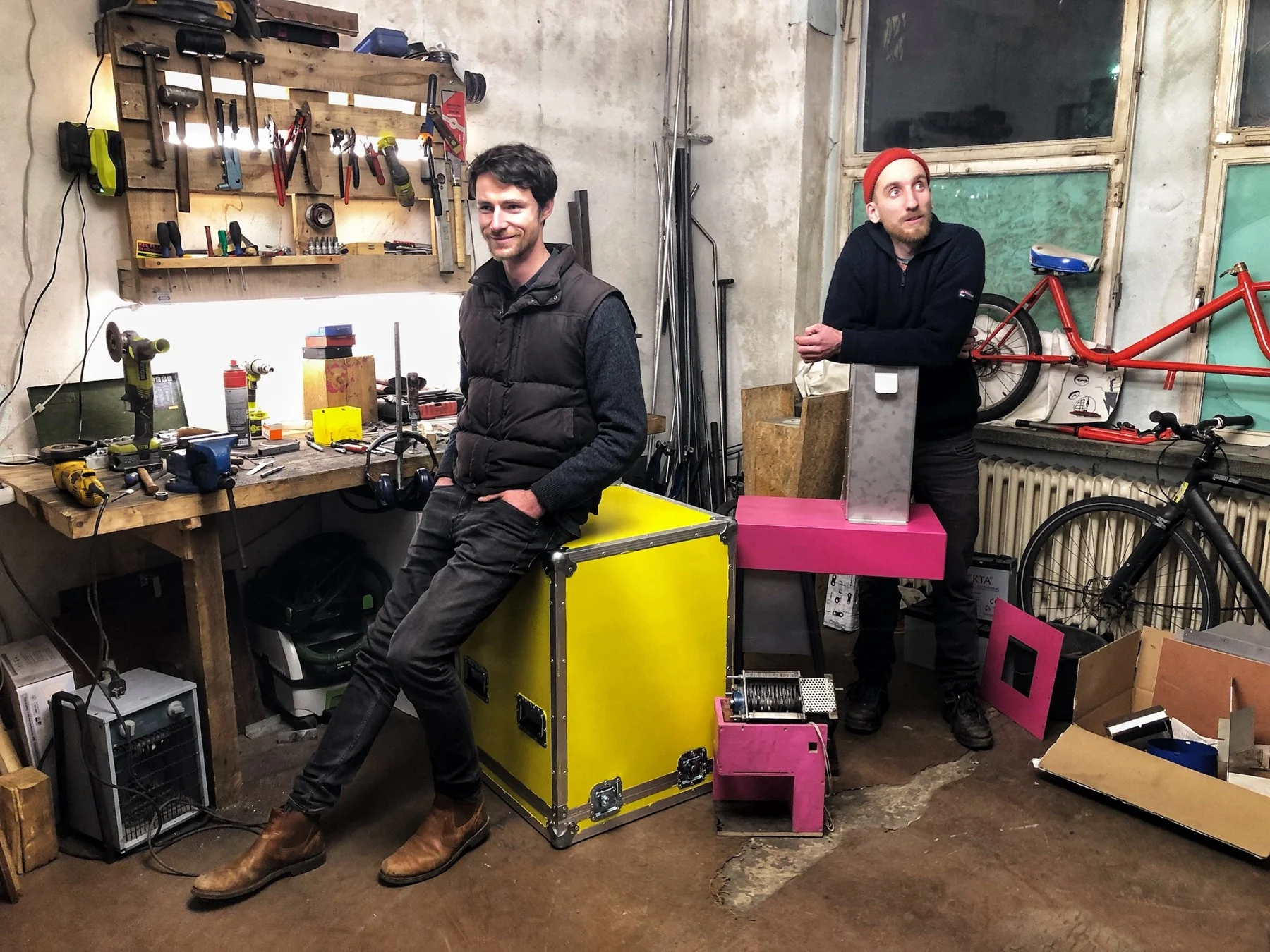 Repair cafe, Amsterdam
Recycle on the spot, Berlin
7 Great Examples of Bottom-up Circularity, Valtech
‹#›
Opportunities for further reading
Enabling consumer choices for a circular economy, European Environment Agency briefing, 2022: https://www.eea.europa.eu/publications/influencing-consumer-choices-towards-circularity/enabling-consumer-choices-towards-a 
Consumers in the circular economy, in Handbook of the Circular Economy, 2022: https://www.researchgate.net/publication/337085214_Consumers_in_the_circular_economy
The Ellen MacArthur Foundation website: https://ellenmacarthurfoundation.org/ 
Getting the ball rolling: an exploration of the drivers and barriers towards the implementation of bottom-up circular economy initiatives in Amsterdam and Rotterdam: https://ideas.repec.org/a/taf/jenpmg/v63y2020i11p1903-1926.html
‹#›